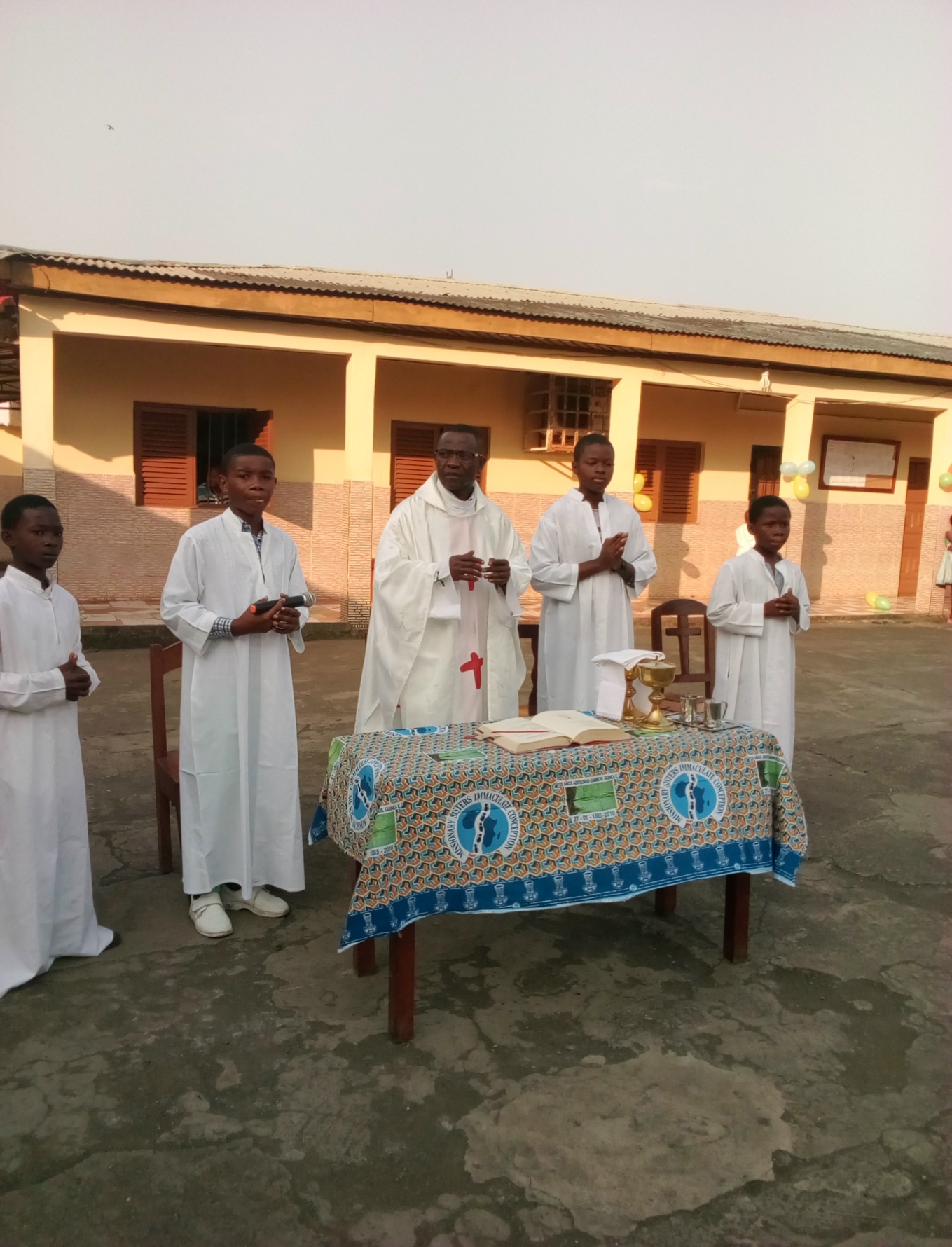 Inmaculada Concepción
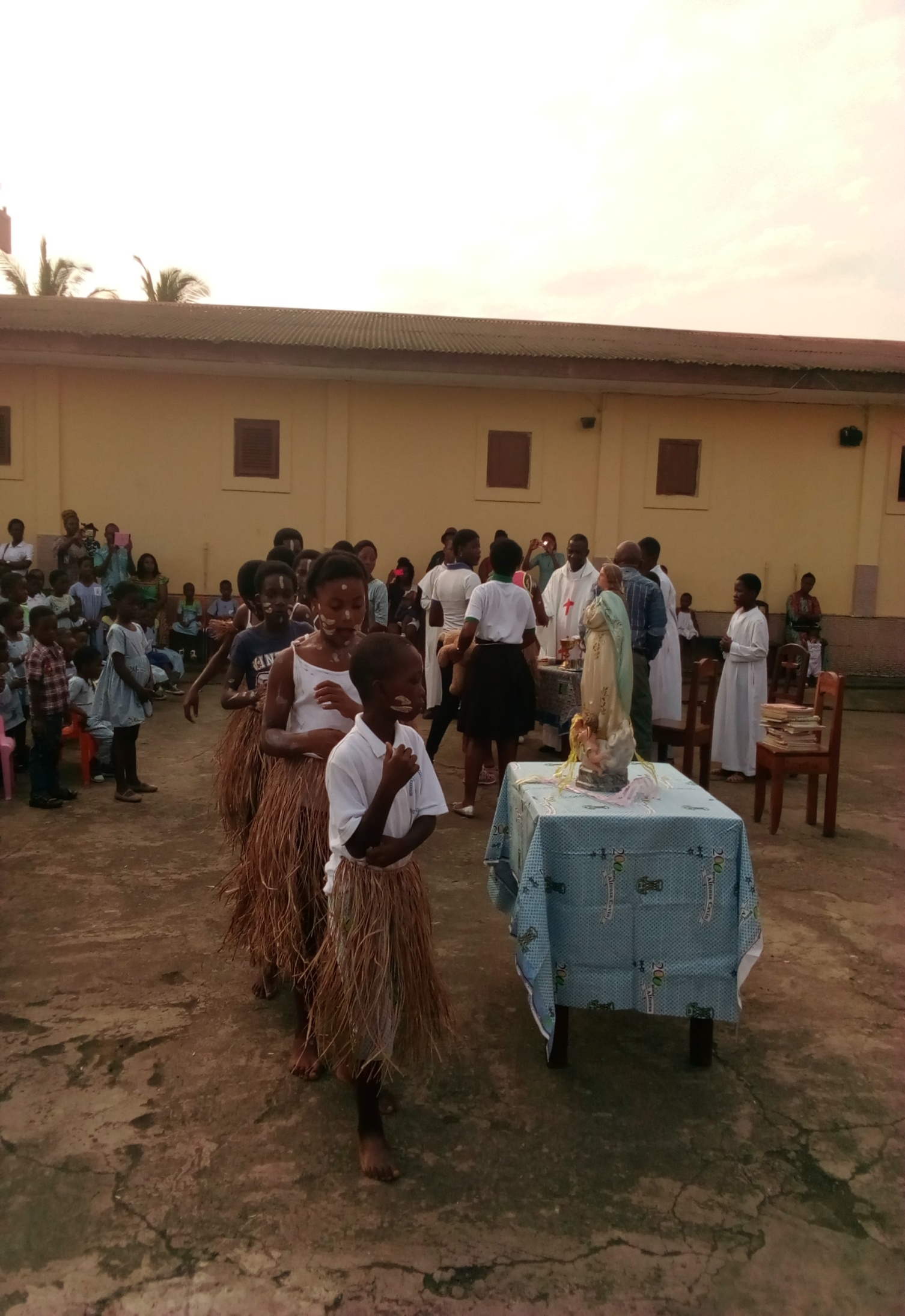 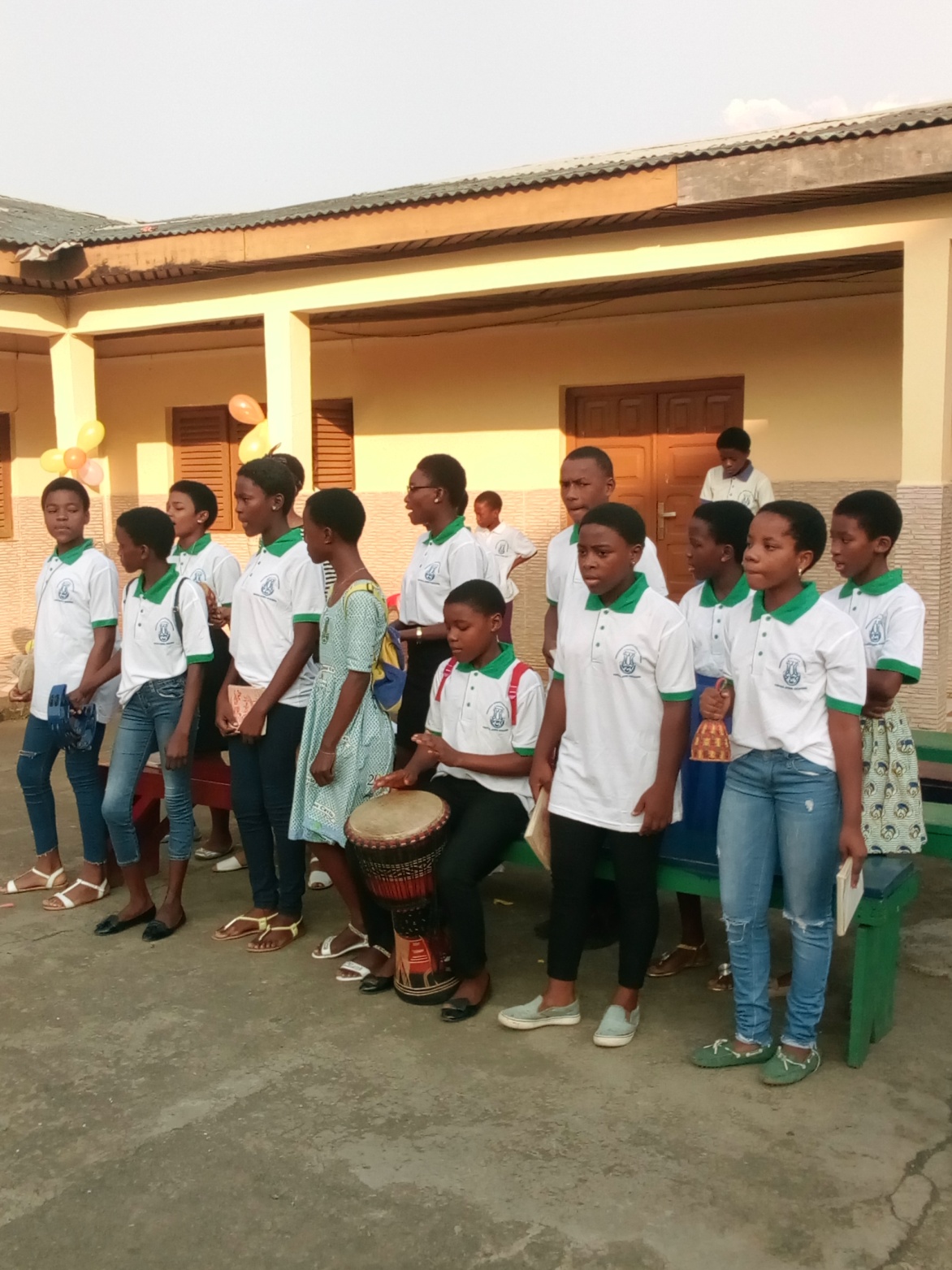 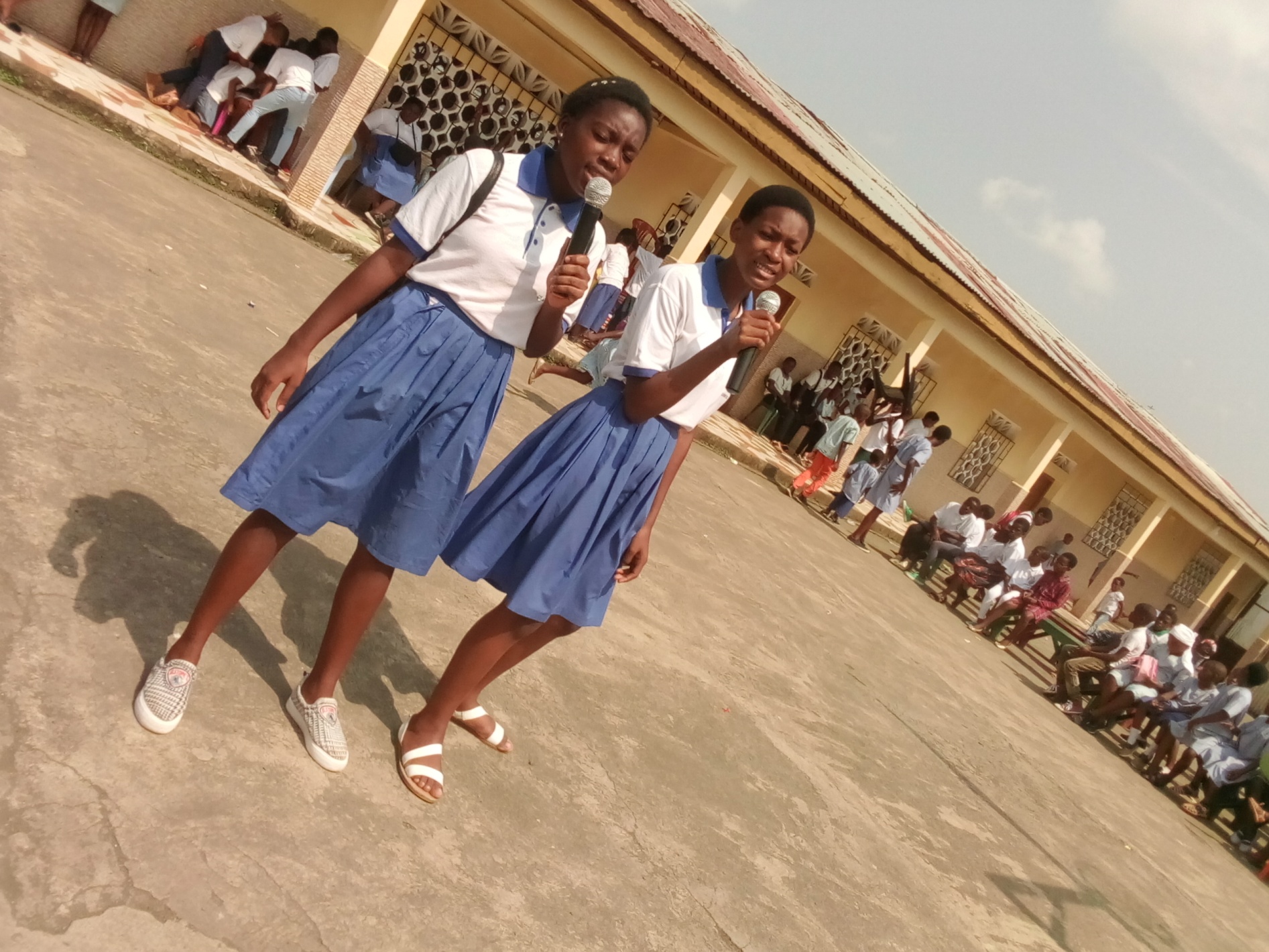 Tras los días de la novena, hoy,
nuestro canto para ti,
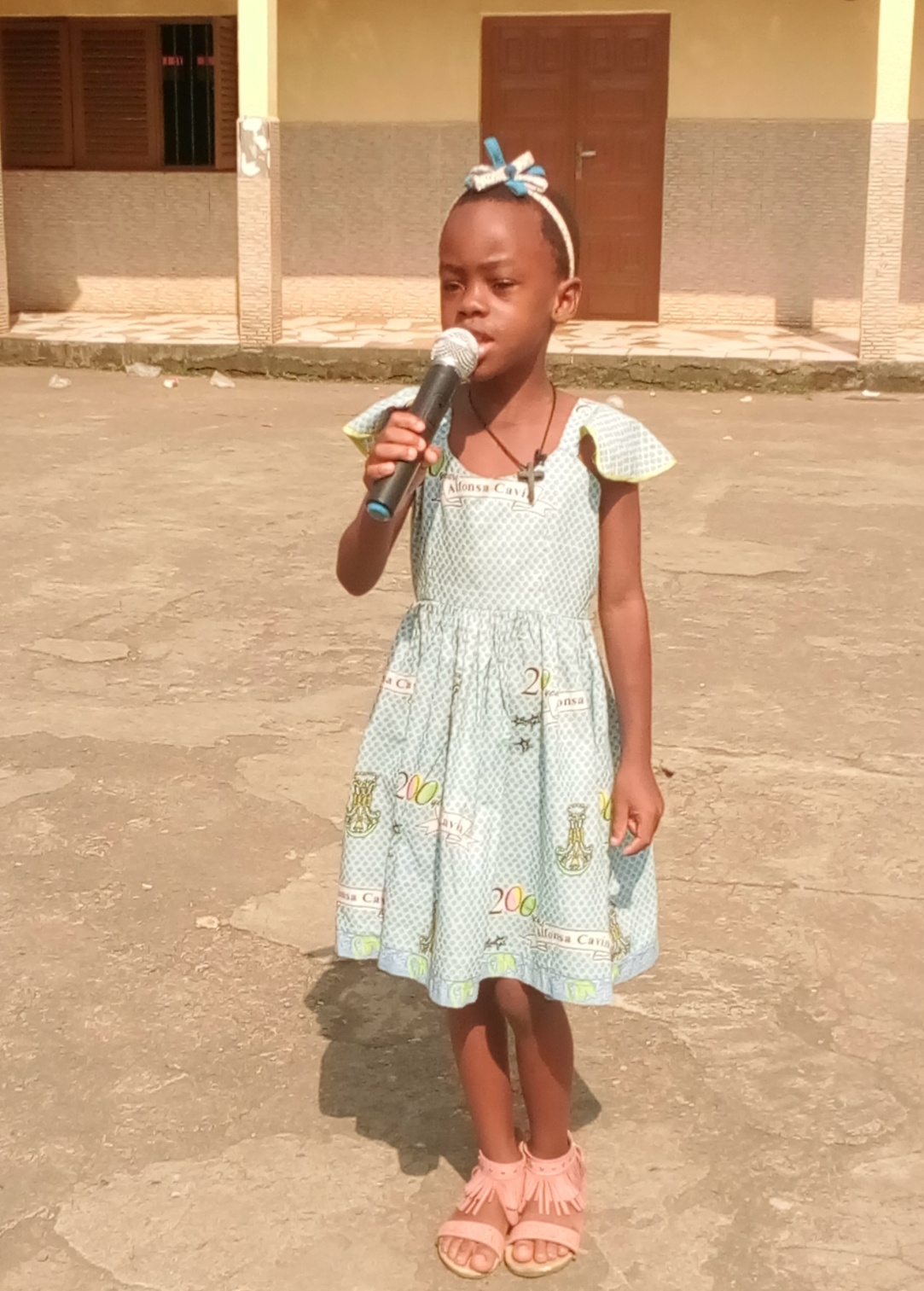 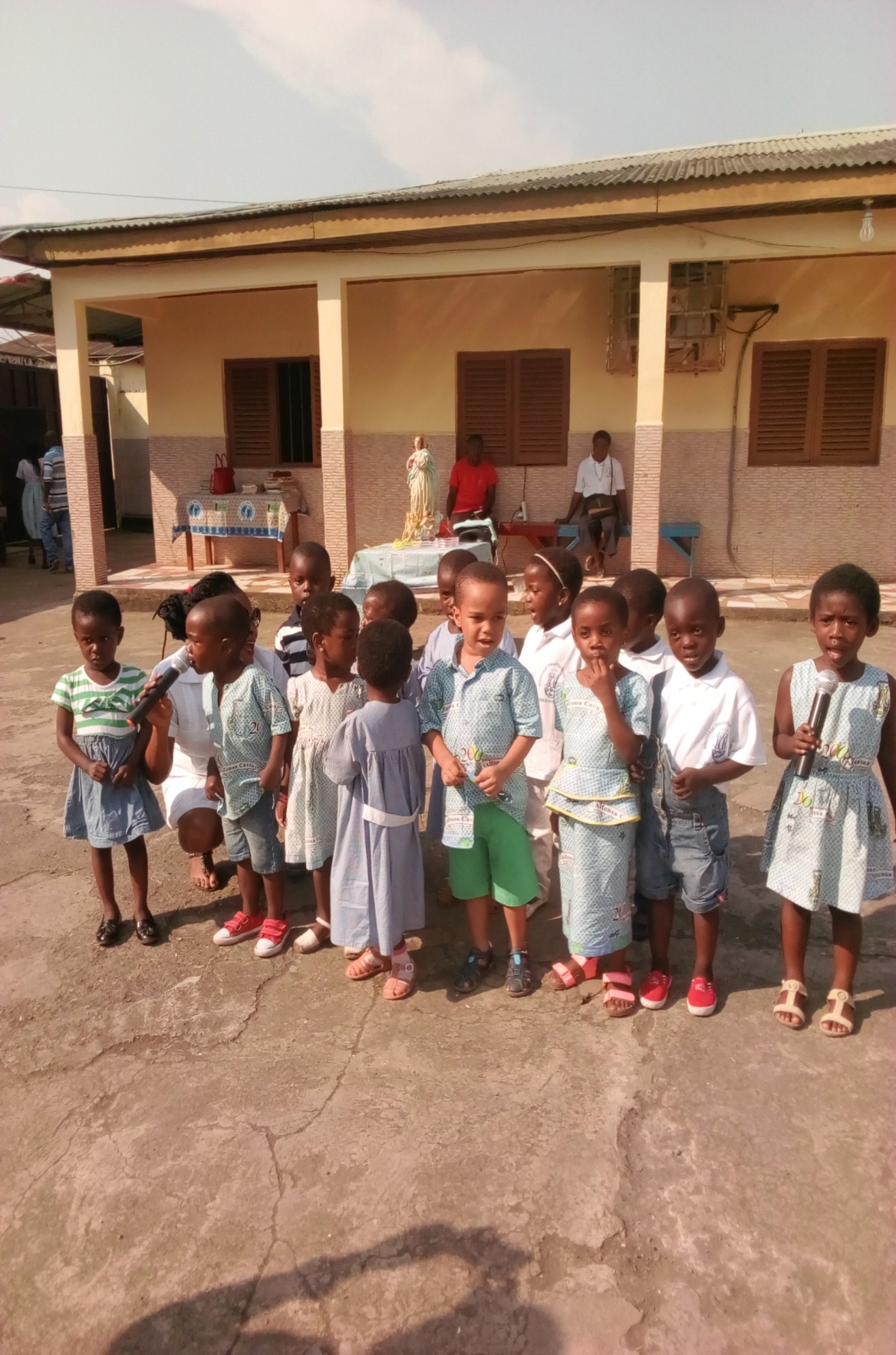 nuestra poesía para ti,
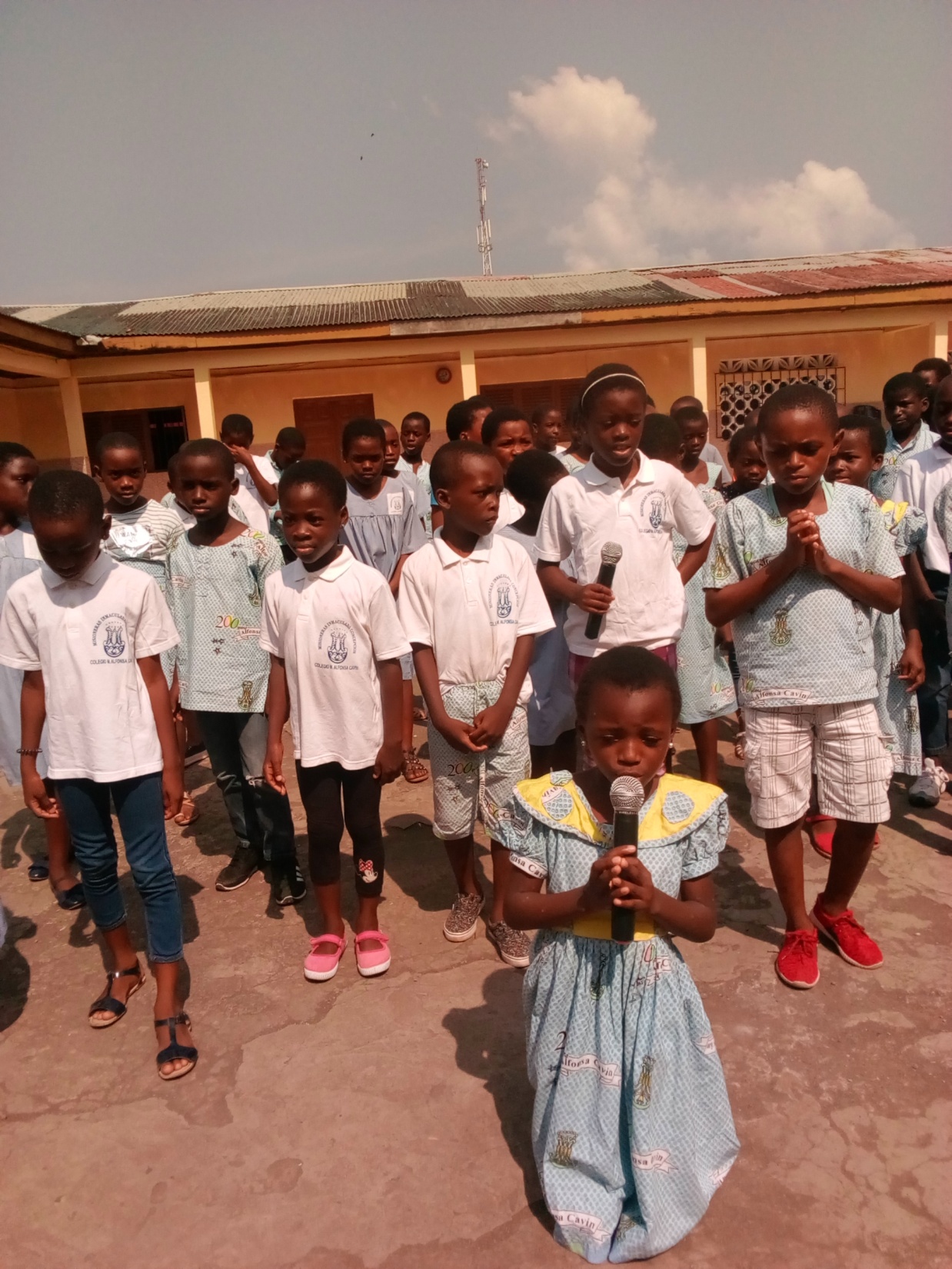 Madre aquí nos tienes.
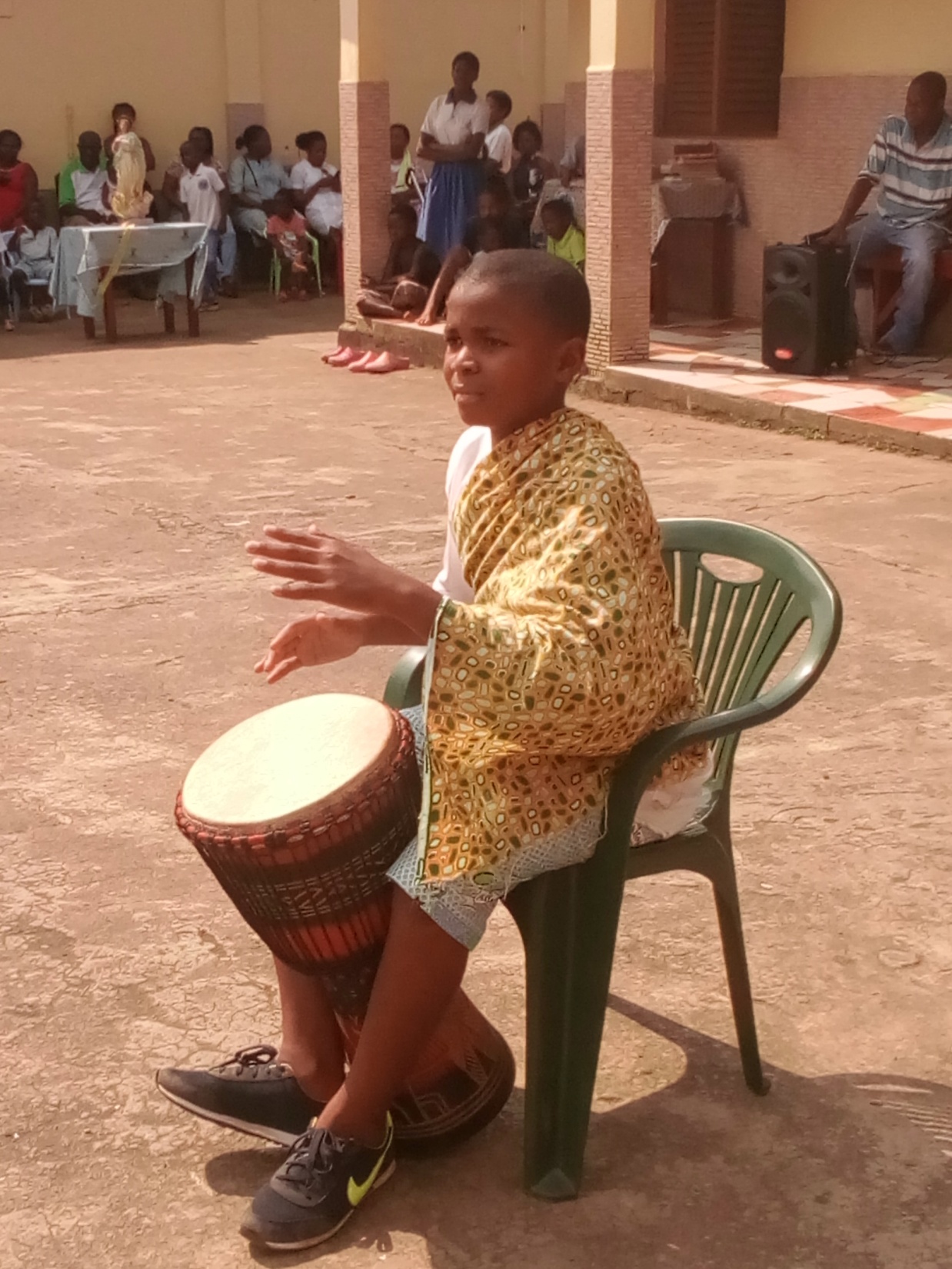 Estamos hoy contigo.
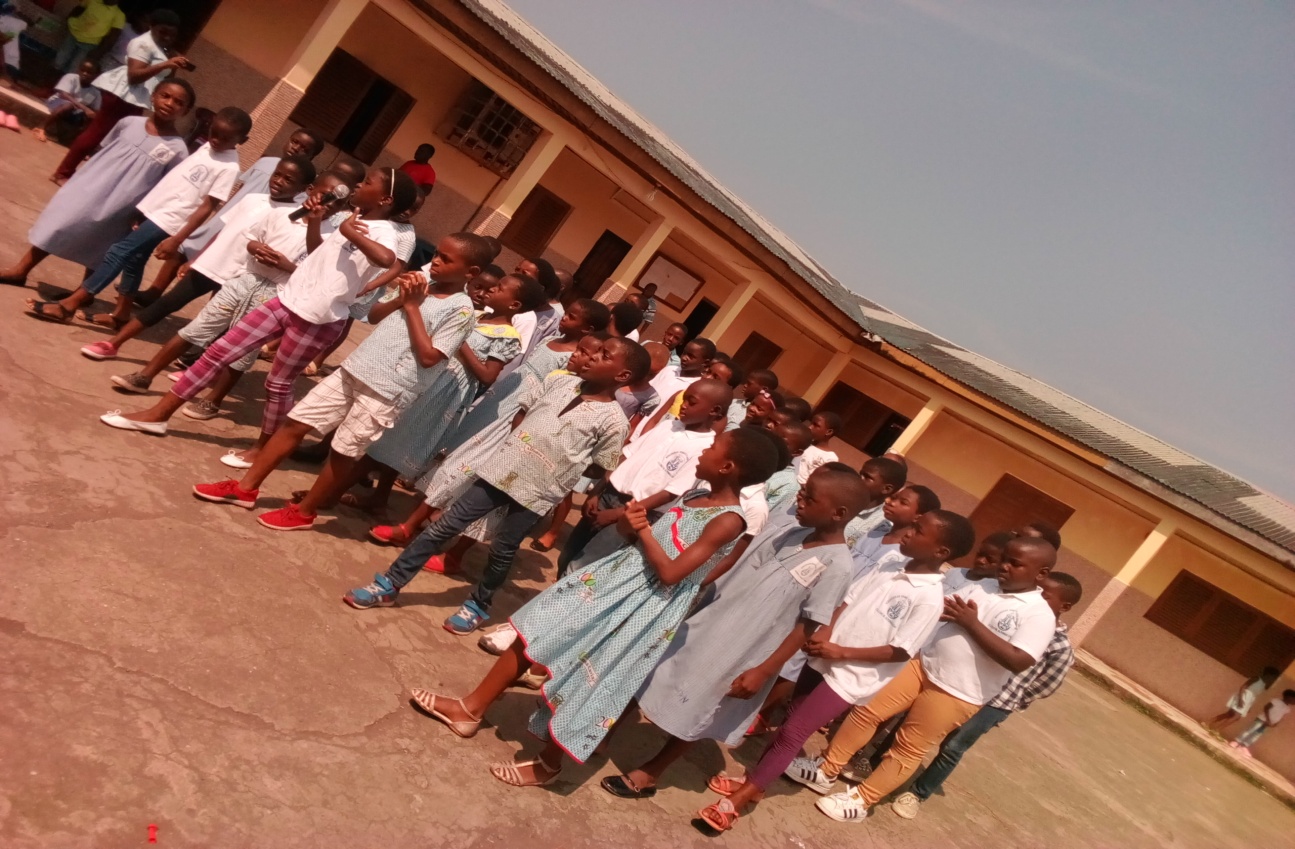 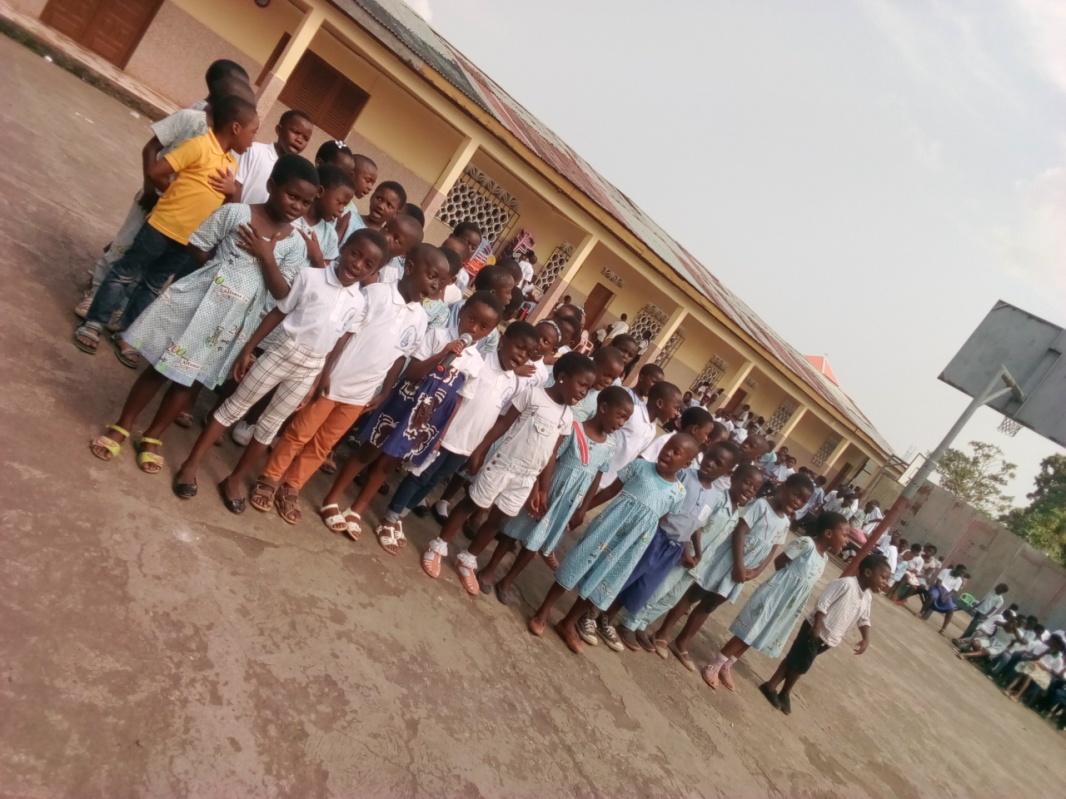 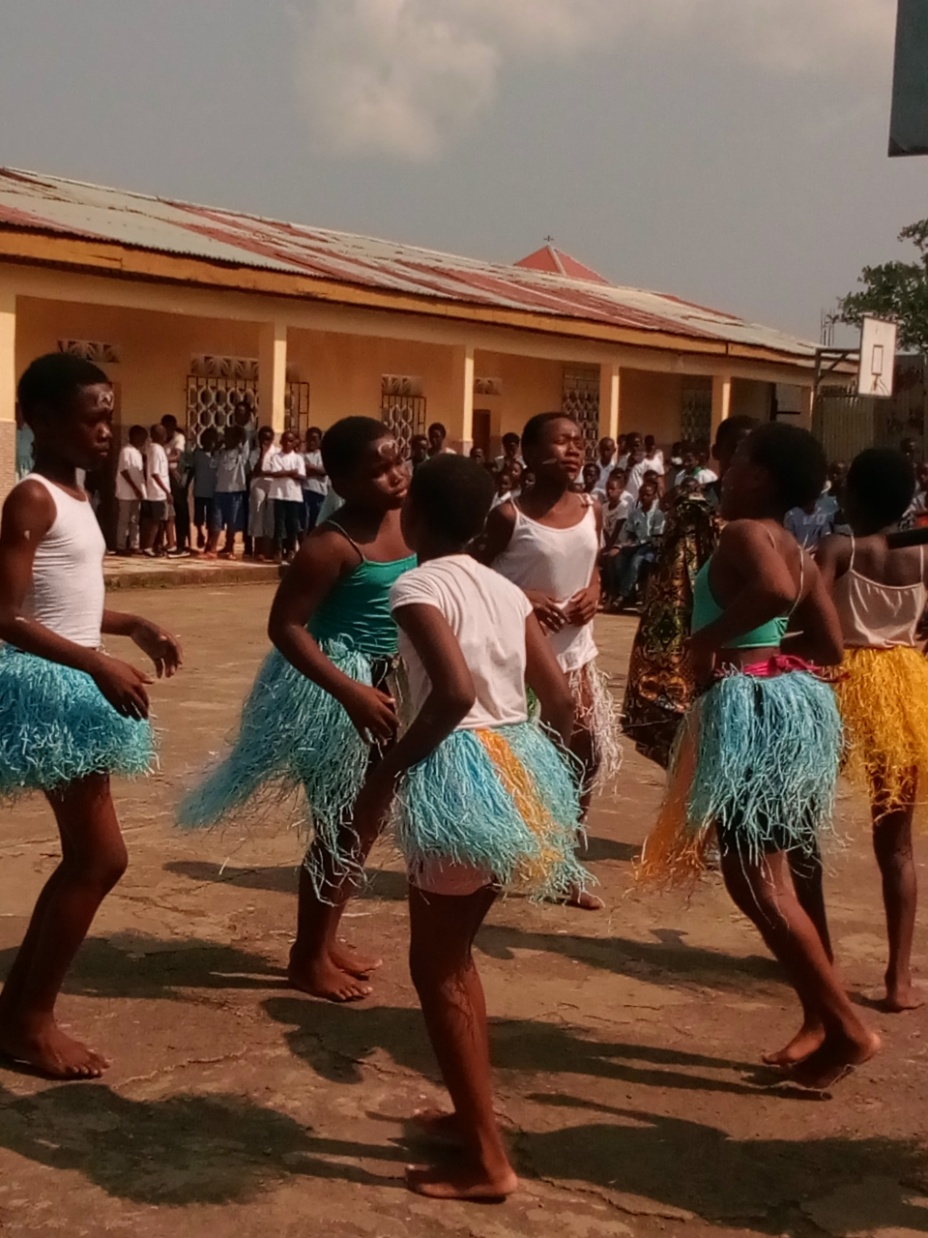 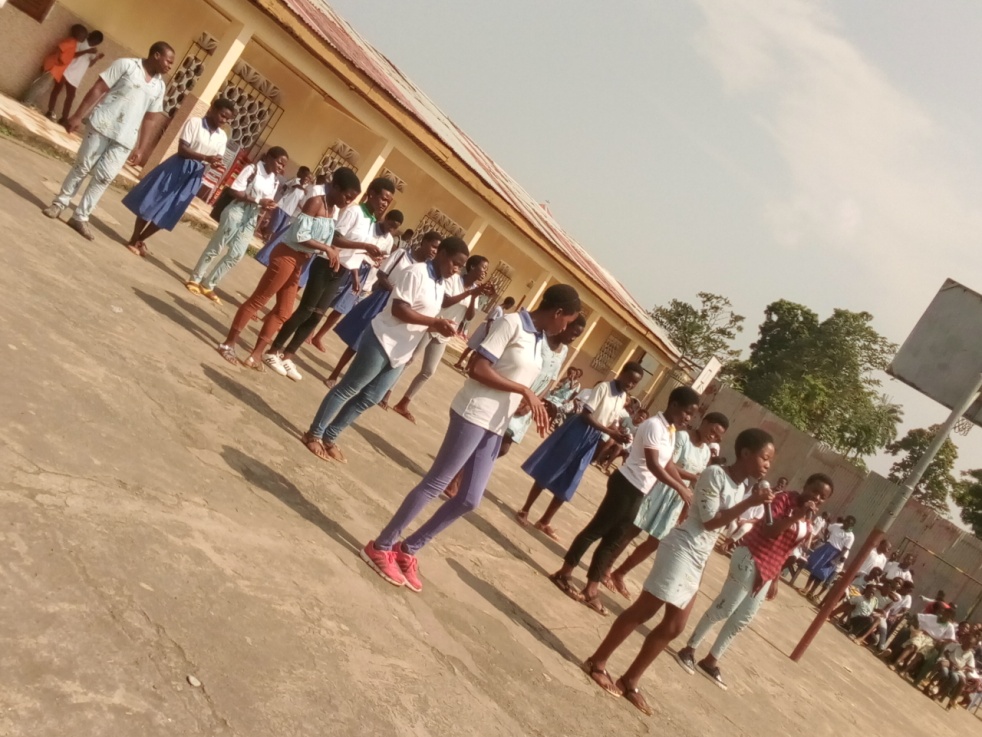 Inmaculada; nuestra Patrona
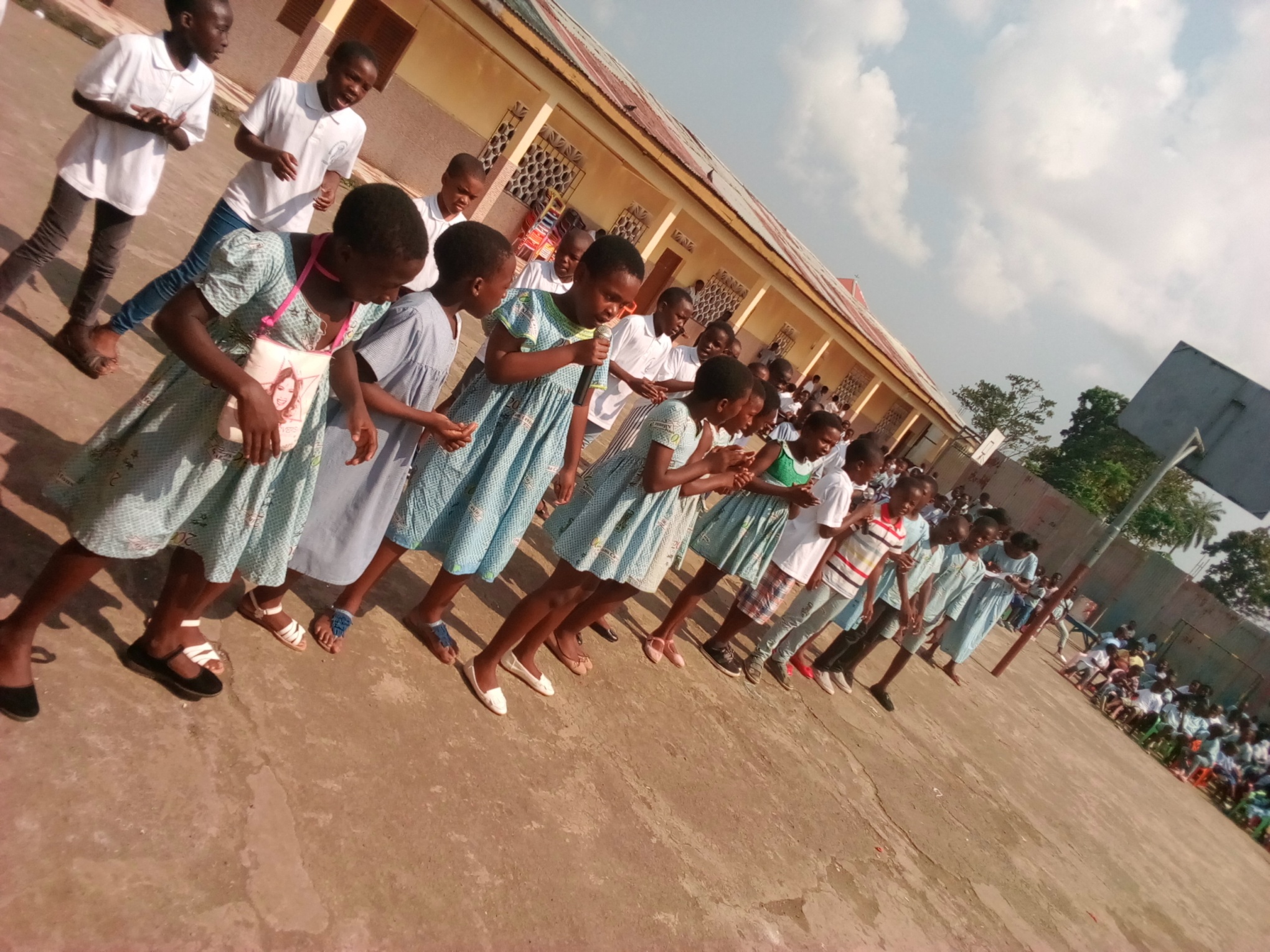 nuestra Madre, nuestra Modelo…
La Madre
En mi vida no he visto más bella estampa que la mujer llevando su hijo en la espalda.
Es esta cuna suave aderezada, meses y años antes que el niño nazca.  
A  la tienda, al mercado, al río por agua… el niño y la madre de amores tratan.
Me bastaba mirarte mujer Africana llevando  tu pequeño siempre  en la espalda.
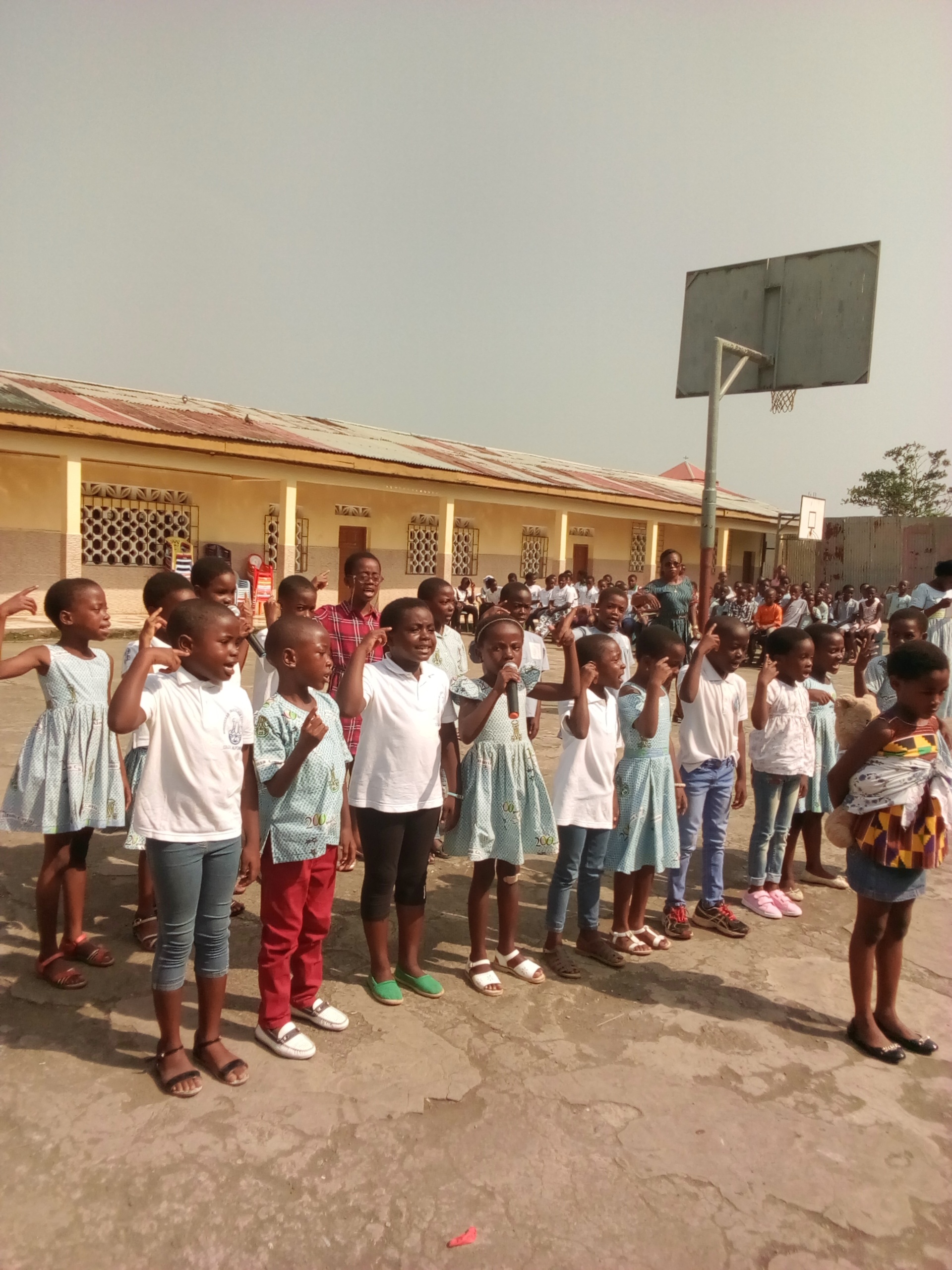 María Madre, Inmaculada,  así nos llevas siempre Contigo.
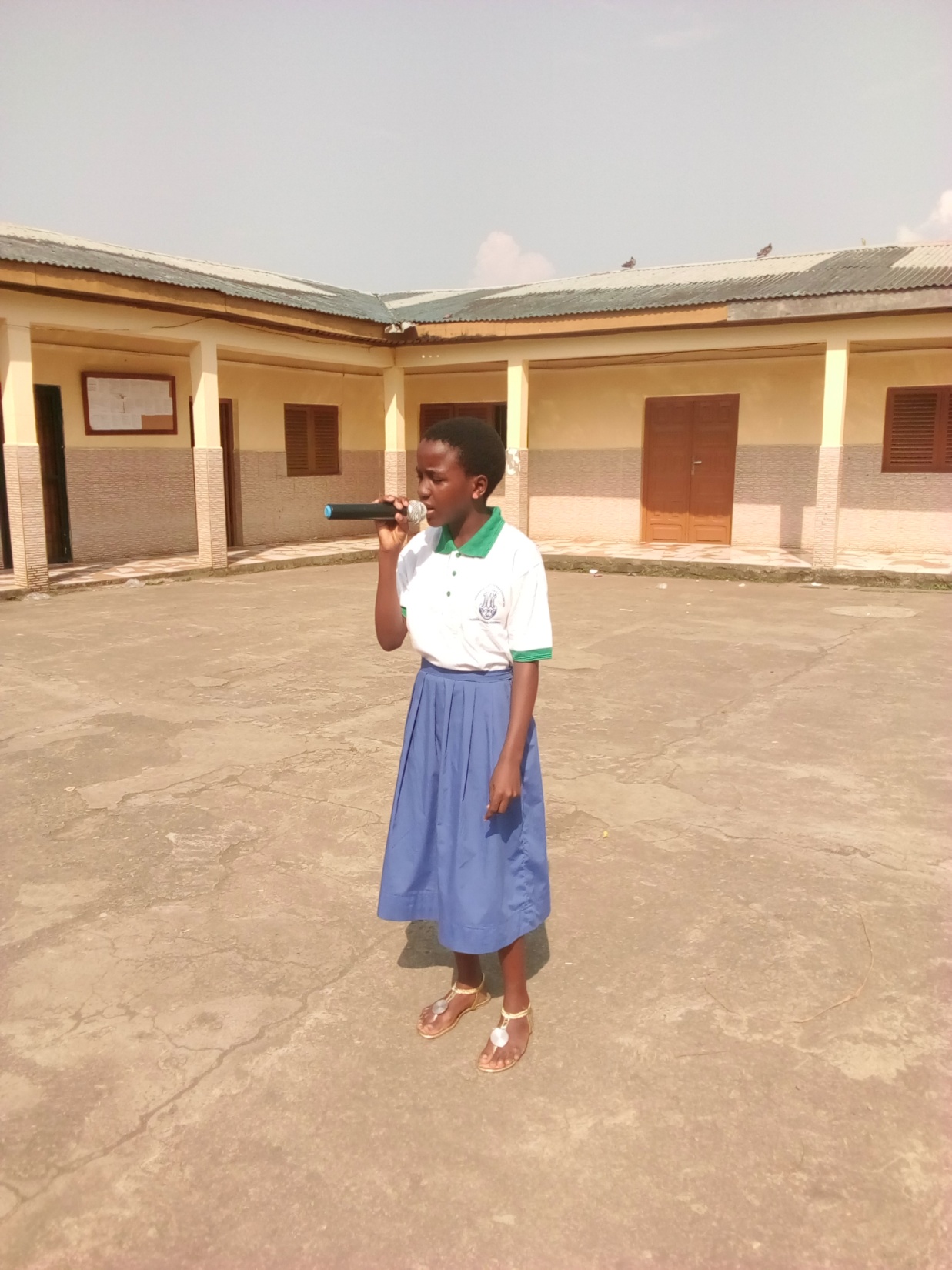 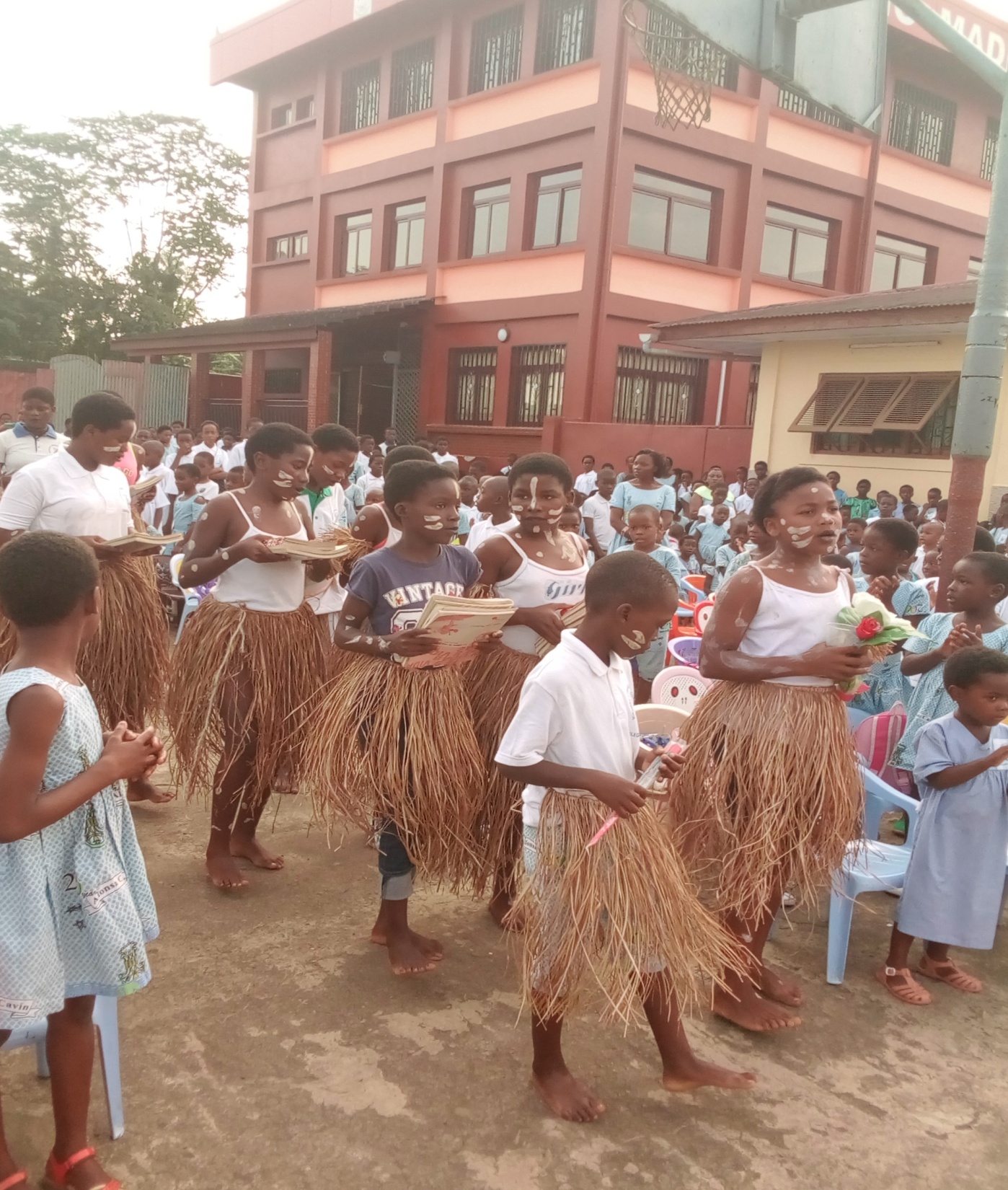 Queremos imitarte.
Gracias María.
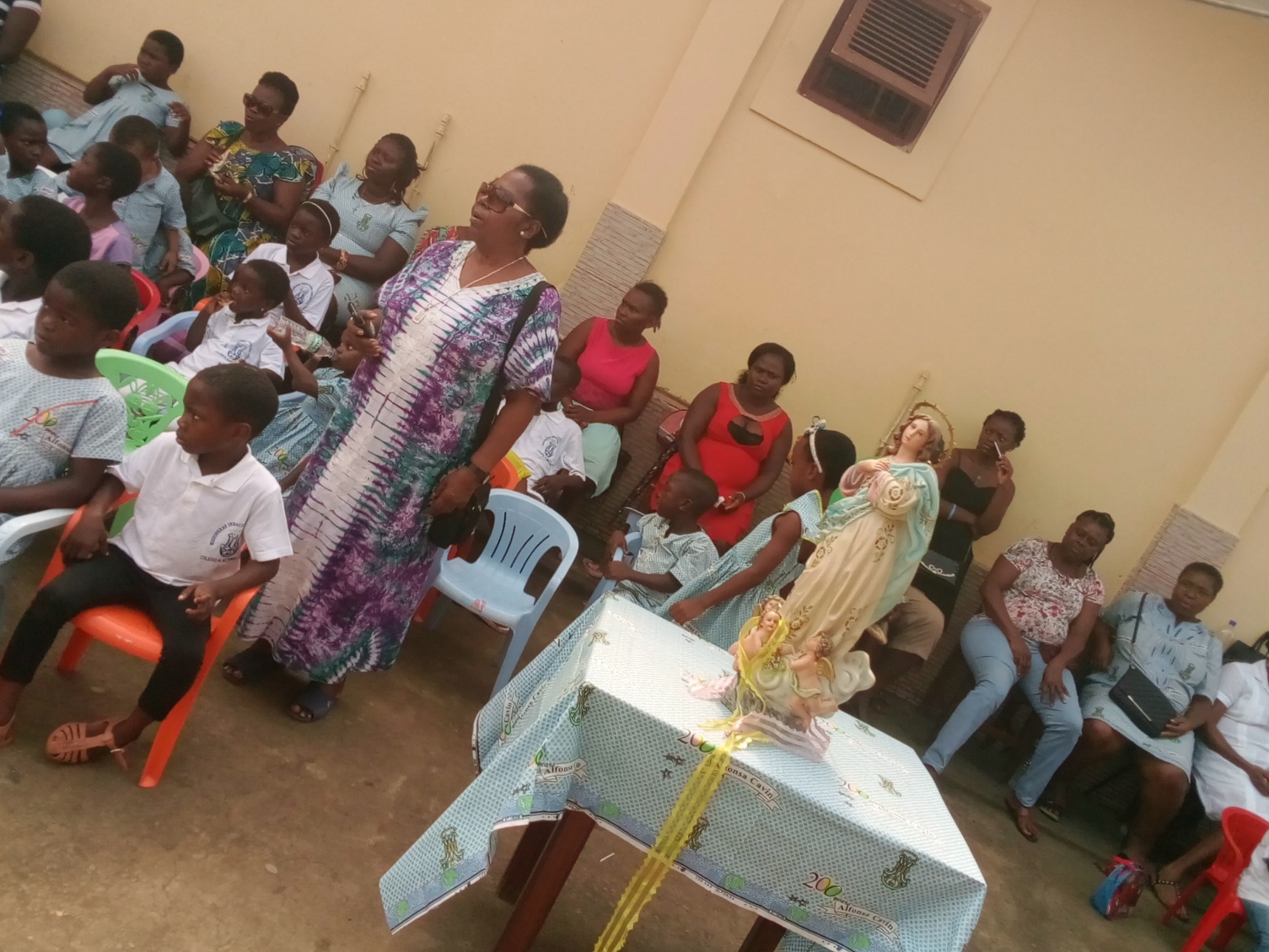 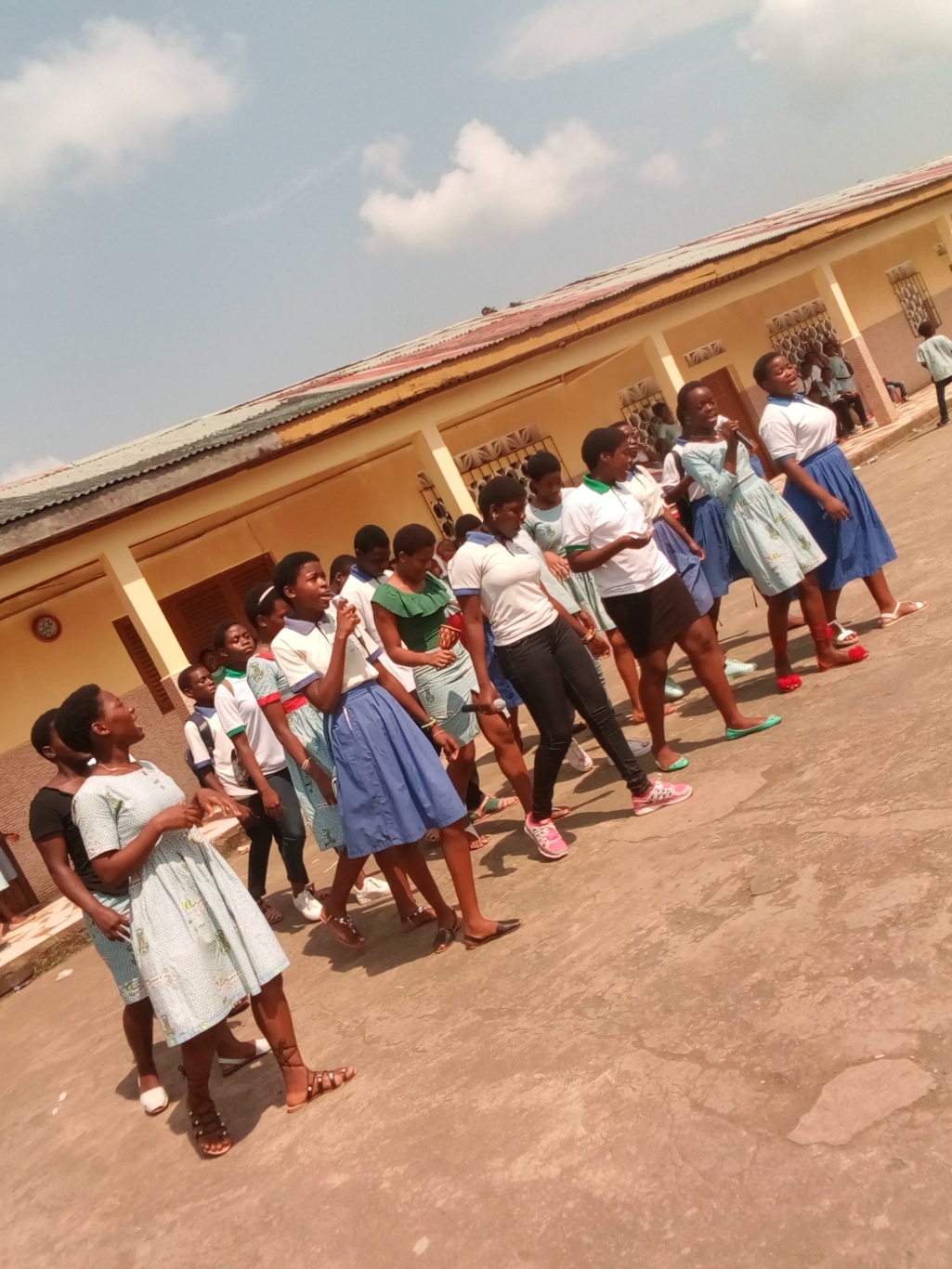 Camina siempre con nosotros